Об утверждении национального проекта «Качественное образование «Образованная нация»

      Постановление Правительства Республики Казахстан от 12 октября 2021 года №726
Признать утратившим силу постановление Правительства Республики Казахстан от 27 декабря 2019 года № 988 «Об утверждении Государственной программы развития образования и науки Республики Казахстан на 2020 – 2025 годы»
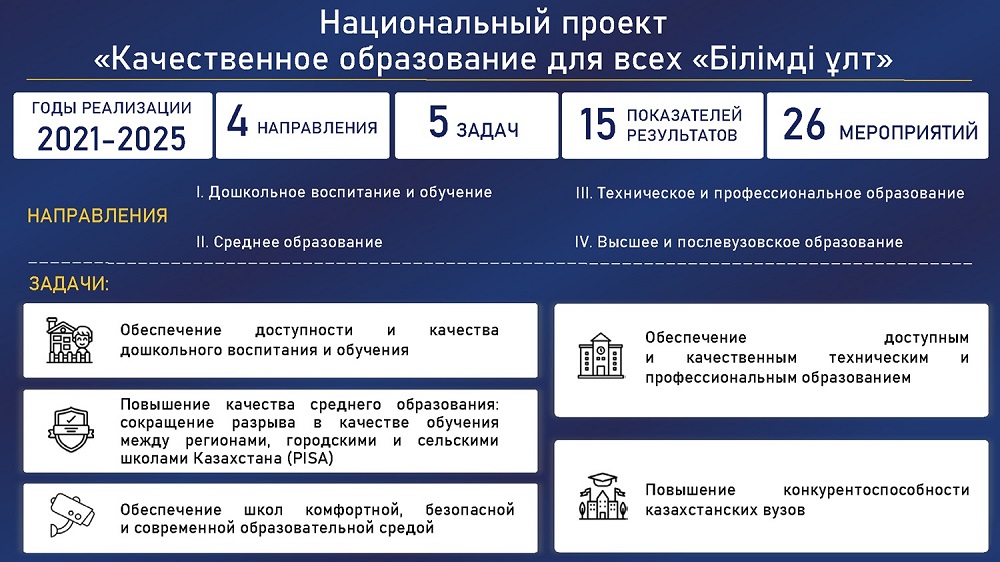 Цель разработки национального проекта:  повышение качества образования обучающихся всех уровней образования.


Срок реализации: 2021 – 2025 годы
Задача 1. Обеспечение доступности и качества дошкольного воспитания и обучения.
Задача 2. Повышение качества среднего образования: сокращение разрыва в качестве обучения между регионами, городскими и сельскими школами Казахстана (PISA).
Задача 3. Обеспечение школ комфортной, безопасной и современной образовательной средой.
Задача 4. Обеспечение доступным и качественным техническим и профессиональным образованием.
Задача 5. Повышение конкурентоспособности казахстанских ВУЗов.
Взаимосвязь с вышестоящими документами 
Системы государственного планирования
Стратегия развития Республики Казахстан до 2050 года

Направление 4. Знания и профессиональные навыки – ключевые ориентиры современной системы образования, подготовки и переподготовки кадров
Национальный план развития(общенациональные приоритеты и задачи, стратегические показатели)
Общенациональный приоритет 3. 
Качественное образование
Задача 1. Обеспечение доступа и равенства в сфере образованияЗадача 2. Создание благоприятных условий и среды для обученияЗадача 3. Повышение качества образованияЗадача 4. Повышение эффективности управления и финансирования образования
Задача 5. Развитие человеческого капитала для цифровой экономикиСтратегические показатели:1. Уровень удовлетворенности населения качеством дошкольного/среднего образования, % (2021 г. – 68,4, 2022 г. – 71,3, 2023 г. – 74,2, 2024 г. – 77,1, 2025 г. – 80)2. Оценка качества школьного образования по результатам теста PISA (отчет ОЭСР) (по математике, средний балл: 2021 г. – 423, 2022 г. – 430, 2023 г. – 430, 2024 г. – 430, 2025 г. – 480 б.,по чтению, средний балл: 2021 г. – 387, 2022 г. – 392, 2023 г. – 392, 2024 г. – 392, 2025 г. – 450 б.,по естествознанию, средний балл:2021 г. – 397, 2022 г. – 402, 2023 г. – 402, 2024 г. – 402, 2025 г. – 490 б.)3.  «Качество профессионально - технического образования» 
Глобальный индекс конкурентоспособности Всемирного экономического форума, место в рейтинге (2021 г. – 90, 2022 г. – 86, 2023 г. – 82, 2024 г. – 79, 2025 г. – 75)4. Количество ВУЗов Казахстана, отмеченных в рейтинге QS-WUR, ТОП-200, ед. (2021 г. – 1, 2022 г. – 2, 2023 г. – 2, 2024 г. – 2, 2025 г. – 3)